Dyslexie
Preventie en toeleiding naar dyslexiezorg
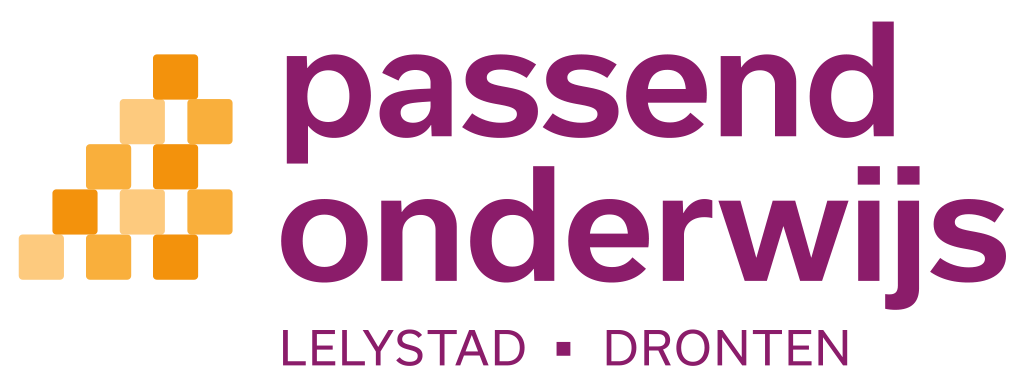 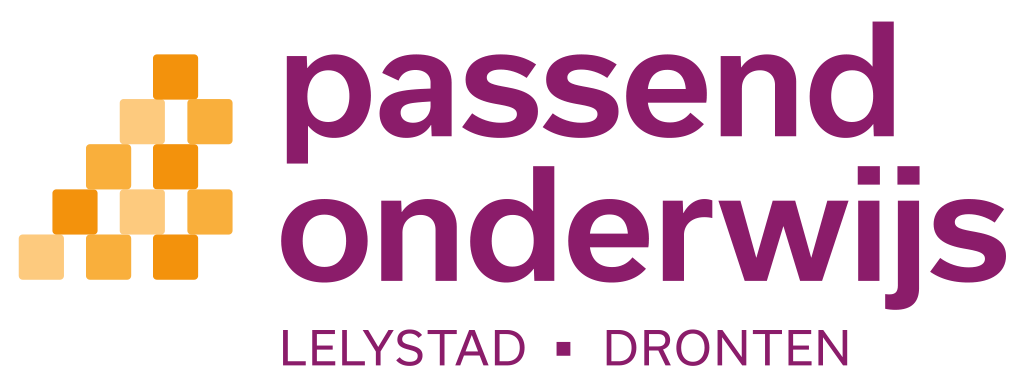 Drie onderdelen

Stand van zaken in gemeente Dronten t.a.v. vergoede dyslexiezorg

Mogelijke ontwikkelingen over traject vergoede dyslexiezorg

Verkennen van preventief (bovenschools) arrangement / BOUW
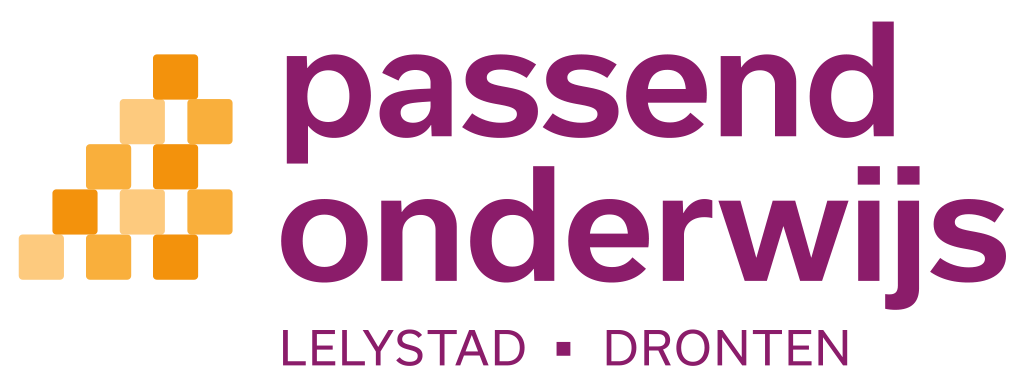 Stand van zaken
Lokale aanmeldingsprocedure Dronten

Screening door de IJsselgroep

In 2016 zijn ongeveer …. beschikkingen voor dyslexieonderzoek en dyslexiebehandeling afgegeven.
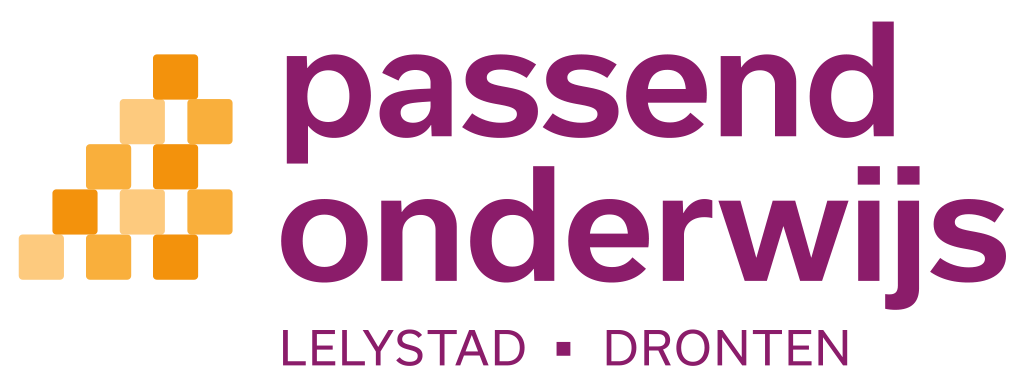 BOUW als preventief aanbod
Computergestuurd interventieprogramma op zorgniveau 3
Bedoeld voor risicoleerlingen in groep 2 t/m 4
Eenvoudig inzetbaar naast schoolprogramma/methode
Maximaal 1,5 jaar; 4 dagen per week
Onder begeleiding van ouder of tutor (toetsen door leerkracht)
EED - proof  
Op school- of bovenschoolsniveau